SERIALE PARADOKUMENTALNE
Seriale paradokumentalne
Opowiadają o sytuacjach, które mogą przytrafić się każdemu człowiekowi. Są one oczywiście zmyślone, ale prawdopodobne.
Szkoła
Jest to jeden z seriali paradokumentalnych,
Grają tam przypadkowi aktorzy, którzy nie są wykształceni aktorsko, natomiast mogą wiązać z tym swoją przyszłość, co pomoże im w zdobywaniu doświadczenia i poszerzy zainteresowania,
Serial opowiada o problemach uczniów jakie mogą zaistnieć w szkole
Według KRRiT program dozwolony jest od lat 12.
KRRiT - Krajowa Rada Radiofonii i Telewizji
Informacje
Premiera: 1 września 2014r.
Emisja serialu poniedziałek - piątek godz. 15:00 kanał TVN
Odcinki trwają 40-44min. 
Akcja serialu toczy się głównie w gimnazjum nr 105 i liceum ogólnokształcącym nr 44 im. Adama Mickiewicza w Krakowie.
Zdęcia
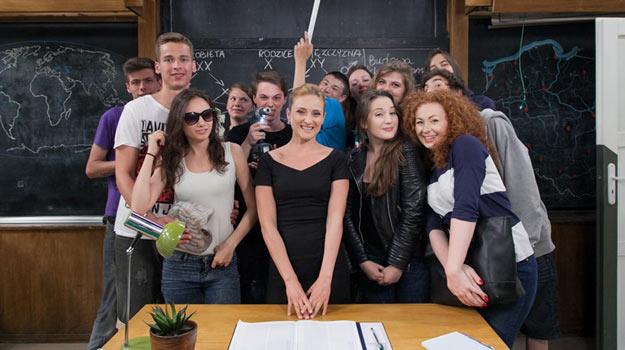 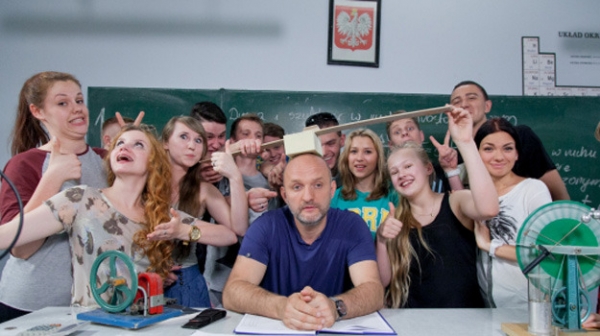 Zwiastun
https://www.youtube.com/watch?v=biaynBJMmsU
https://www.youtube.com/watch?v=zVeJi6w8uyg
Szpital
Opowiada o chorobach, które przytrafiły się ludziom ich życie rodzinne i towarzyskie. Niektóre wypadki są wręcz absurdalne.
Serial ten również jest od 12 lat.
Informacje
Premiera: 11 luty 2013r.  Na stacji telewizyjnej TVN,
Odcinki trwają 39-42min. 
Akcja odbywa się w specjalnie zbudowanej hali w Krakowie
Zdjęcia
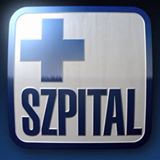 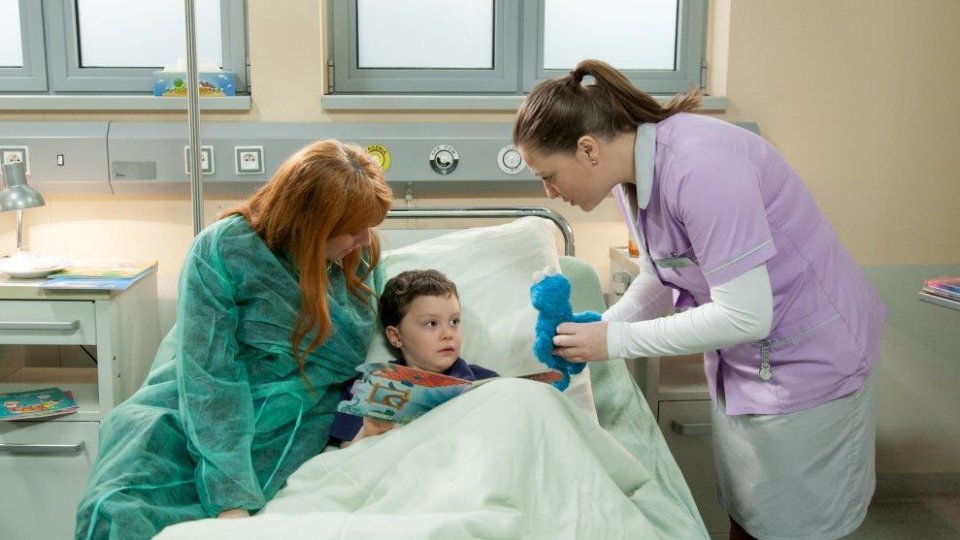 Zwiastun
https://www.youtube.com/watch?v=0jttCorfFkA
https://www.youtube.com/watch?v=v7jnXNHRV-g
UKRYTA PRAWDA
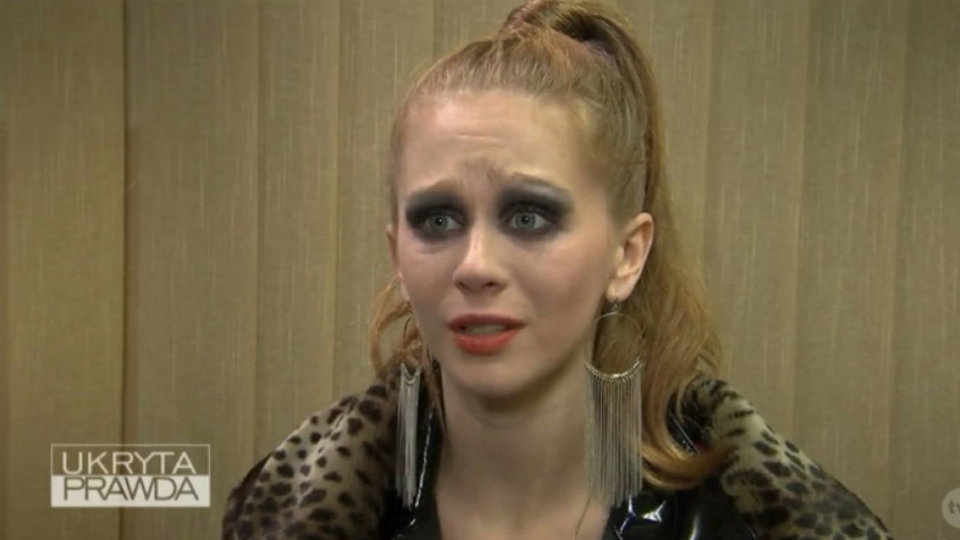 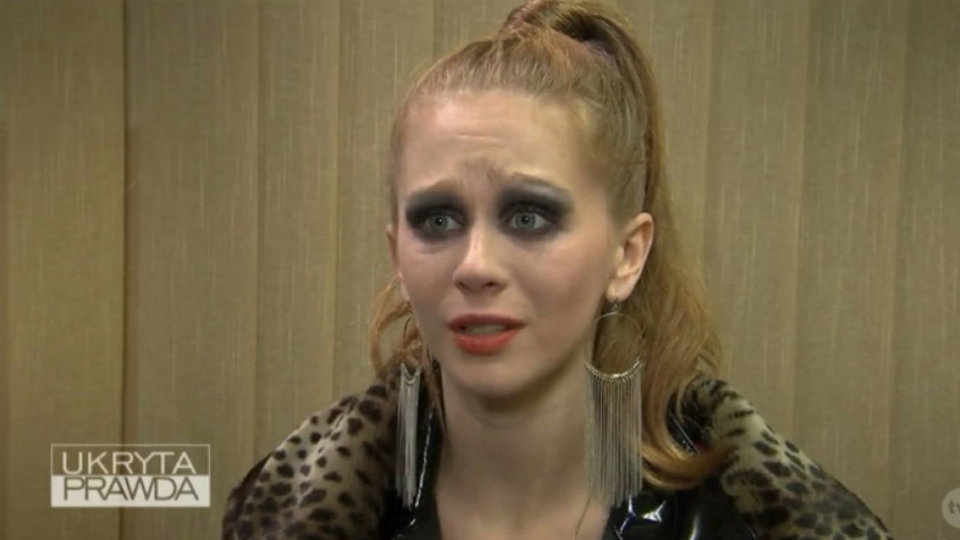 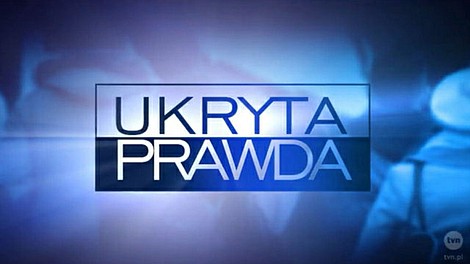 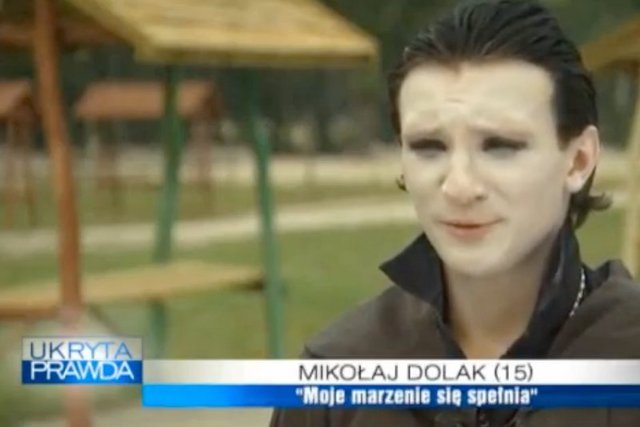 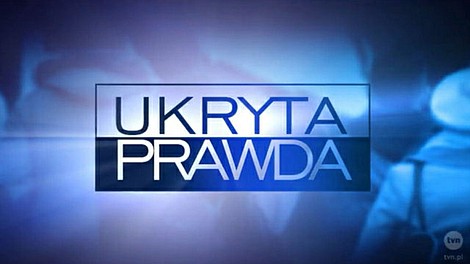 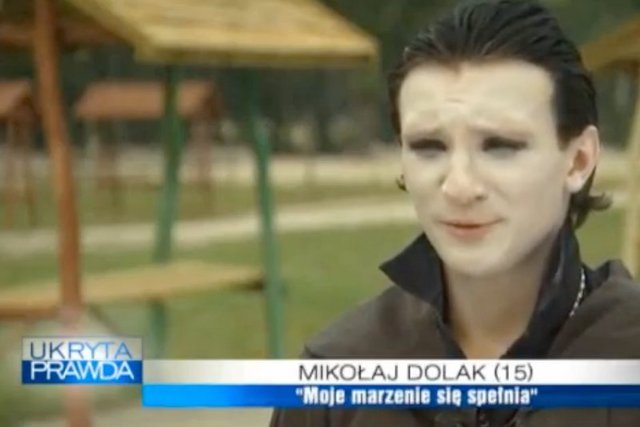 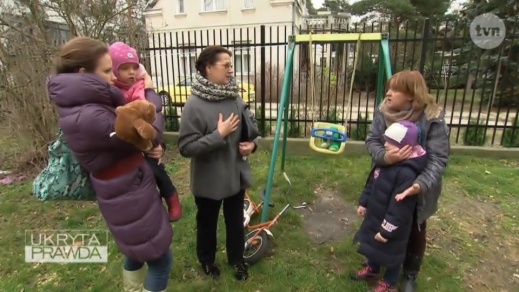 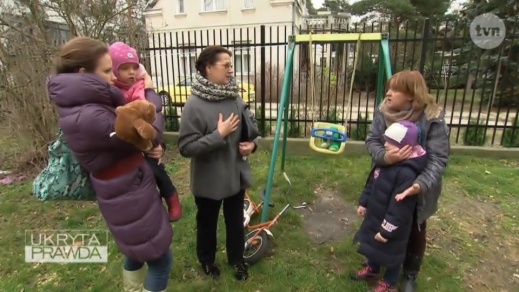 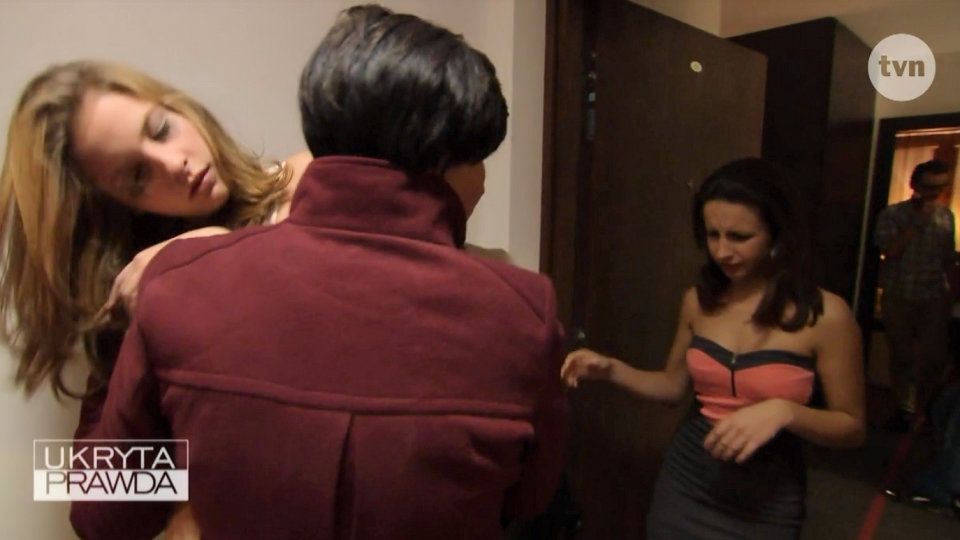 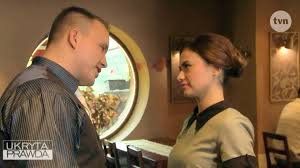 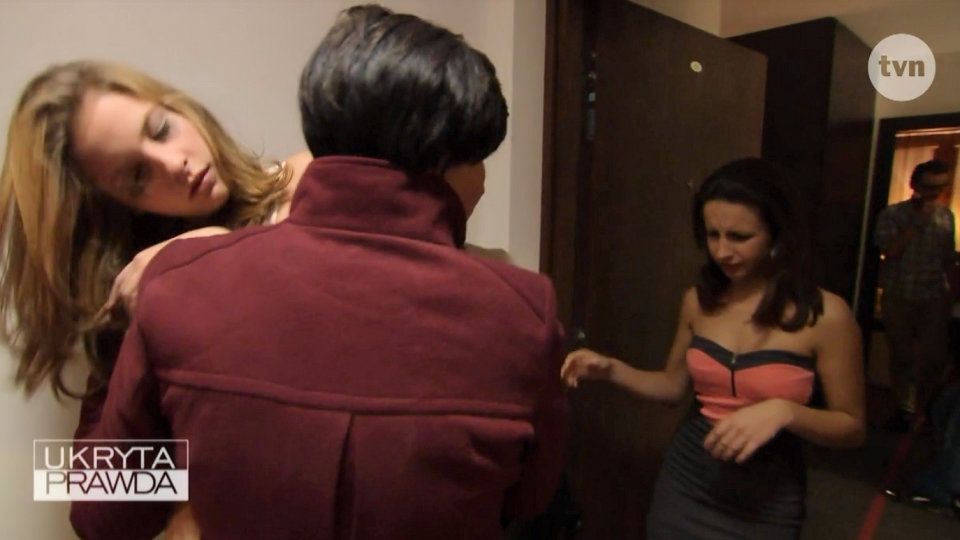 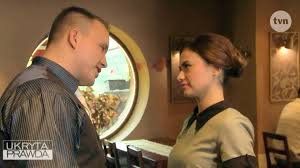 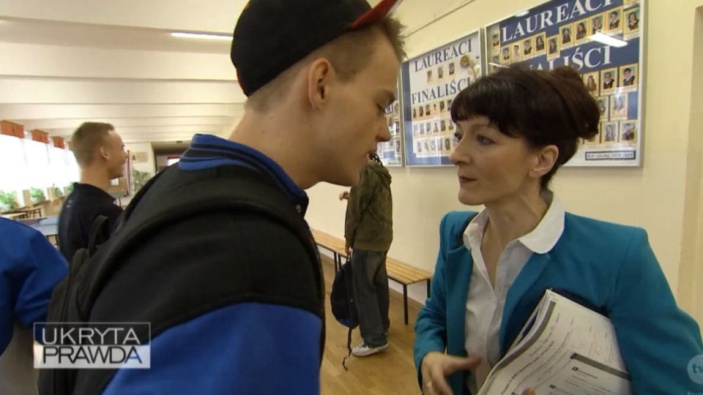 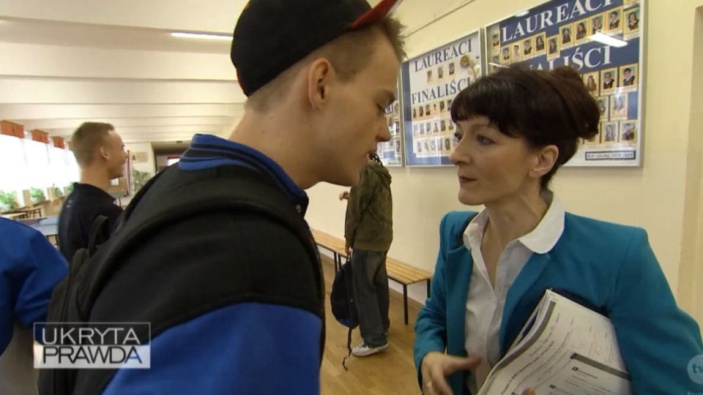 Ukryta prawda – polski serial dokumentAlno-fabularyzowany, emitowany w telewizji TVN od 13 lutego 2012 od poniedziałku do piątku.
Fabuła serialu przedstawia historie ludzi dotkniętych przez los oraz typowe konflikty, do jakich dochodzi w polskich rodzinach. Serial jest emitowany od poniedziałku do piątku o godzinie 17.00. Akcja serialu dzieje się w Warszawie i okolicach, a grają w nim osoby wybrane podczas castingów. Serial realizowany jest na licencji niemieckiego formatu "Family Stories" emitowanego na kanale RTL2.
SPIS SERII
Zwiastuny odcinków 
https://www.youtube.com/watch?v=8usT5uOKKHU
https://www.youtube.com/watch?v=92dJzlsDkcM
https://www.youtube.com/watch?v=_WDVlWy3VHM
Dzień, który zmienił moje życie
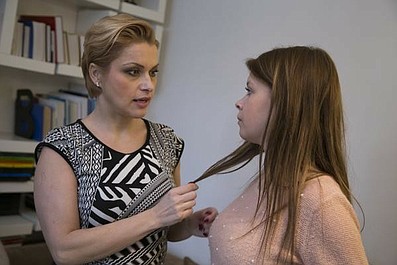 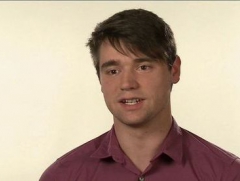 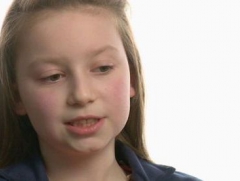 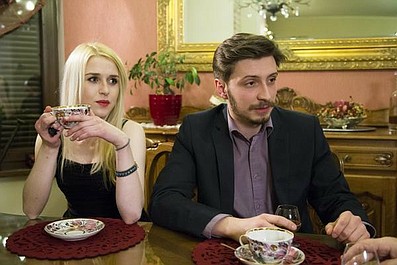 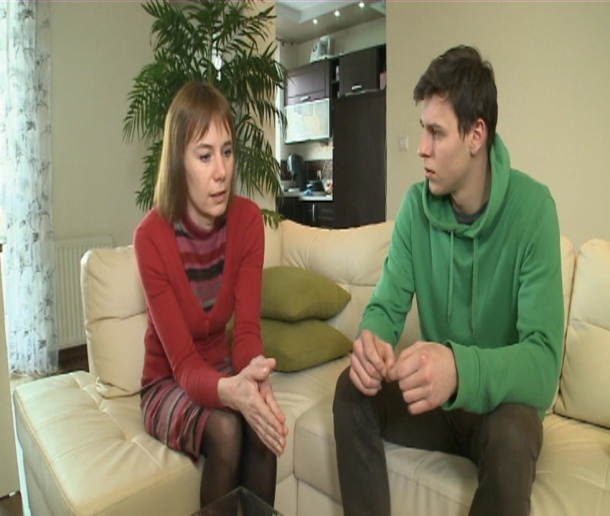 Dzień, który zmienił moje życie – serial paradokumentalny, emitowany w telewizji Polsat od 3 marca 2014 roku . Powstaje na licencji francuskiego formatu Le Jour où tout a basculé, emitowanego na kanale France 2.
Opis serialu:
Każdy odcinek serialu opowiada dwie inne historie, dotyczące problemów patologii życia codziennego. Wszystkie historie, napisane przez scenarzystów, są symulowane, aby wyglądały prawdziwie, przez aktorów-amatorów.
Spis serii:
Liczba odcinków: 150
Czas trwania jednego odcinka: około 40 minut
Zwiastuny odcinków 
https://www.youtube.com/watch?v=bSOHXUKya_A
https://www.youtube.com/watch?v=vMhKO1vFHk0
Dziękujemy za uwagę!
Daria Jurewicz, Beata Trocka, Julia Skowrońska, Anna Chajęcka